MATTER and its PROPERTIES
Chapter 10
Learning Targets:
I can describe and categorize using properties of matter.
I can tell the difference between solids, liquids, and gases.
I can compare states of matter.
I can measure properties of matter using appropriate tools.
How to Read Science
Reading Skill: CAUSE and EFFECT

A cause makes something change.  An effect is the change you observe.  Sometimes science writers use clue words or phrases such as because, so, since, and as a result  to signal cause and effect.
CAUSE
EFFECT
Lesson 1: How can we describe matter?
You are There!

Quick Activity: Sports Equipment
Is your piece of equipment a solid, liquid or gas?  Why?

Video: “Observing the Properties of Matter”
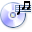 Activity: Goo Yuck
Observe the baggie of Goo Yuck your teacher gives you.  Do you think it is a solid, a liquid, or a gas?  Share with your neighbor.
Complete the experiments on your handout and record your results.
Tally how many times the Goo Yuck behaved like a solid and how many times it behaved like a liquid.  Color your pie chart accordingly.
Make a conclusion.  Share it with your neighbor.
Lesson 1: How can we describe matter?
A World of Matter
	Checkpoint: What is matter?

States of Matter
	Checkpoint: What are the three states of matter?

Parts of Matter
	Checkpoint: Explain why most objects you observe are not elements.
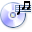 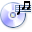 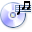 Activity: Particle Posters
Look in your textbook on pages 280-281.  What do the pictures of particles look like for a solid?  A liquid?  A gas?
You are going to make your own poster showing particles in solids, liquids, and gases.
Fold your paper like this:
Label each section as shown.
Neatly illustrate each section.
Glue particles appropriately.
Solid
Liquid
Gas
Lesson 2: How are Properties of Matter Measured?
Tools for Measuring Mass
	 
Tools for Measuring Volume 
	Checkpoint: How are an object’s mass and weight different?

Video: “Measuring Matter”
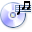 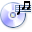 Lesson 2: How are Properties of Matter Measured?
Measuring Density
	 Checkpoint: What is density?
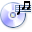 Activity: Sink or Float?
Take out the small object you brought from home.
Make a table like this in your science journal:
As we test the buoyancy of each item,                                     record the results.
What conclusions can you make?
Lesson 2: How are Properties of Matter Measured?
Tools for Measuring Other Properties
	 Checkpoint: How would you measure the volume of a liquid?  How could you measure the volume of a box?
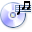 Learning Targets:
I can describe and categorize using properties of matter.
I can tell the difference between solids, liquids, and gases.
I can compare states of matter.
I can measure properties of matter using appropriate tools.